Overview of Electric Vehicles in San Diego
100% Renewable San Diego: Will your Next Car be an Electric Vehicle?
June 10, 2015
Colin Santulli, Senior Manager, CSE Transportation
[Speaker Notes: I’m very happy to be participating in the summit and to provide an overview ZEV market in California]
Outline
Plug-in Electric Vehicle (PEV) 101
New and Upcoming Vehicles
Benefits of Driving Electric
Charging Options
California & San Diego EV Market Trends
National Drive Electric Week 2015
[Speaker Notes: This morning I’ll be discussing a high-level review of the new ZEV products, how many ZEVs are in CA and where they are distributed across the state, and I’ll finish with a look at the latest driver demographics and what is motivating them to purchase or lease their vehicles.]
PEV 101
Plug-in Electric Vehicles
Plug-in Hybrid Electric Vehicle
Runs on gasoline and electricity from grid 
Up to 40 miles on electricity, 150 to 400 miles total range, depending on model
Battery Electric Vehicle
Runs entirely on electricity that is stored on an onboard battery 
Range of 60 to about 100 miles, depending on model
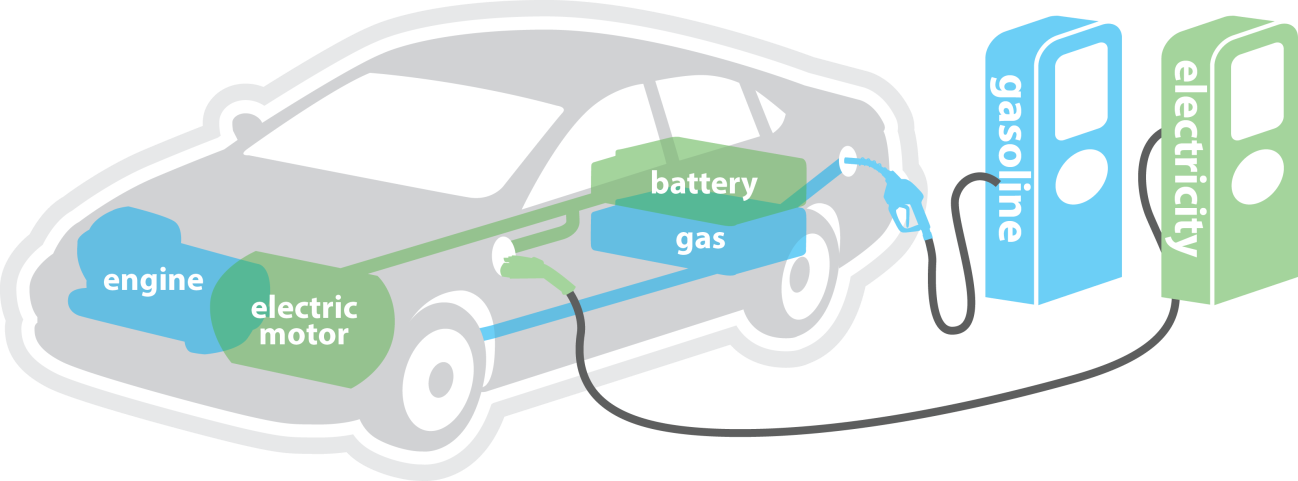 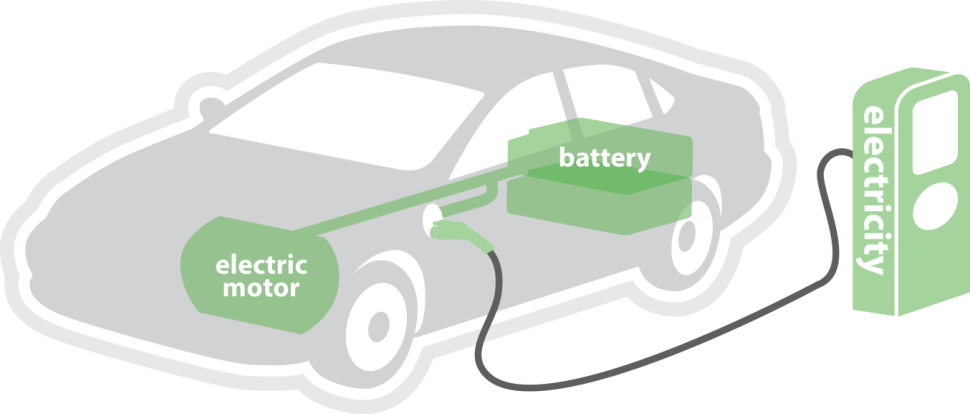 Vehicles on the Road
All-batteryFuel: 100% Electric
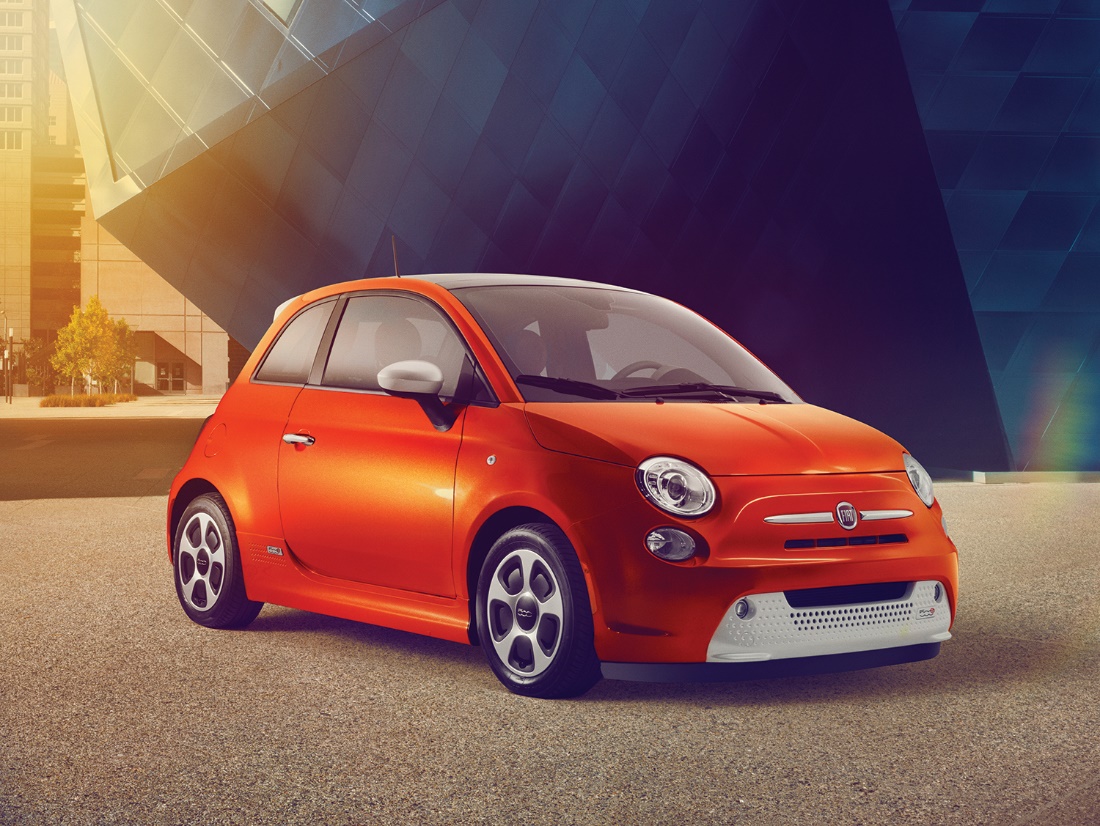 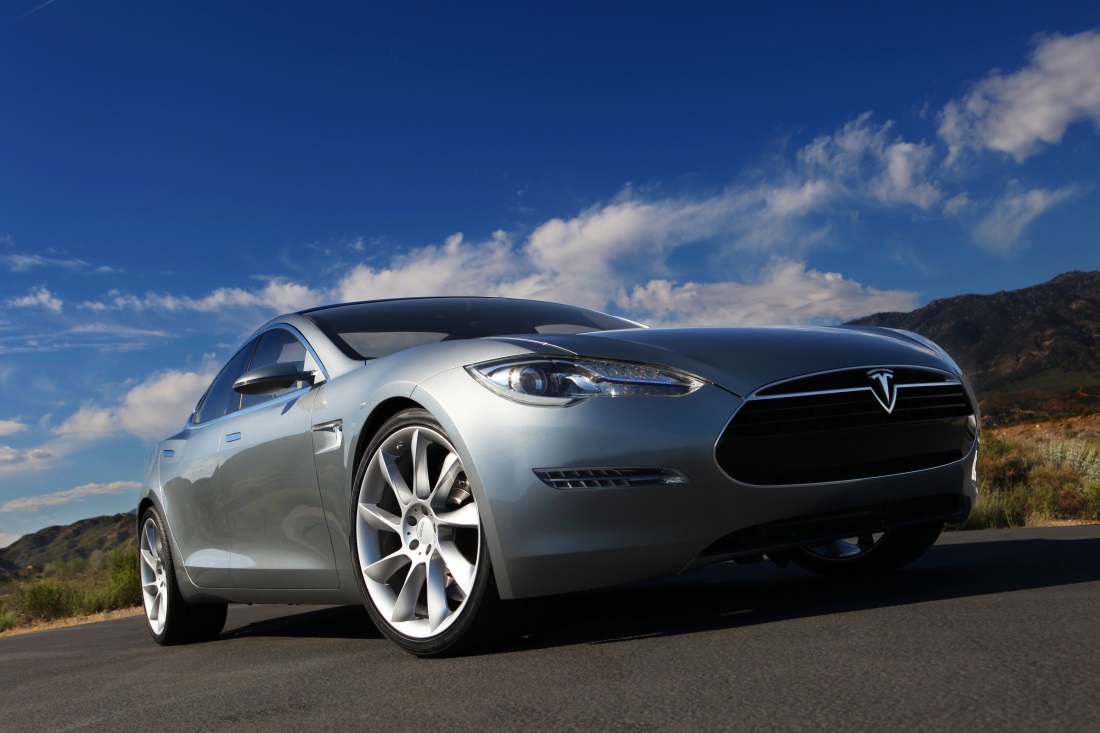 Rebate: $2,500
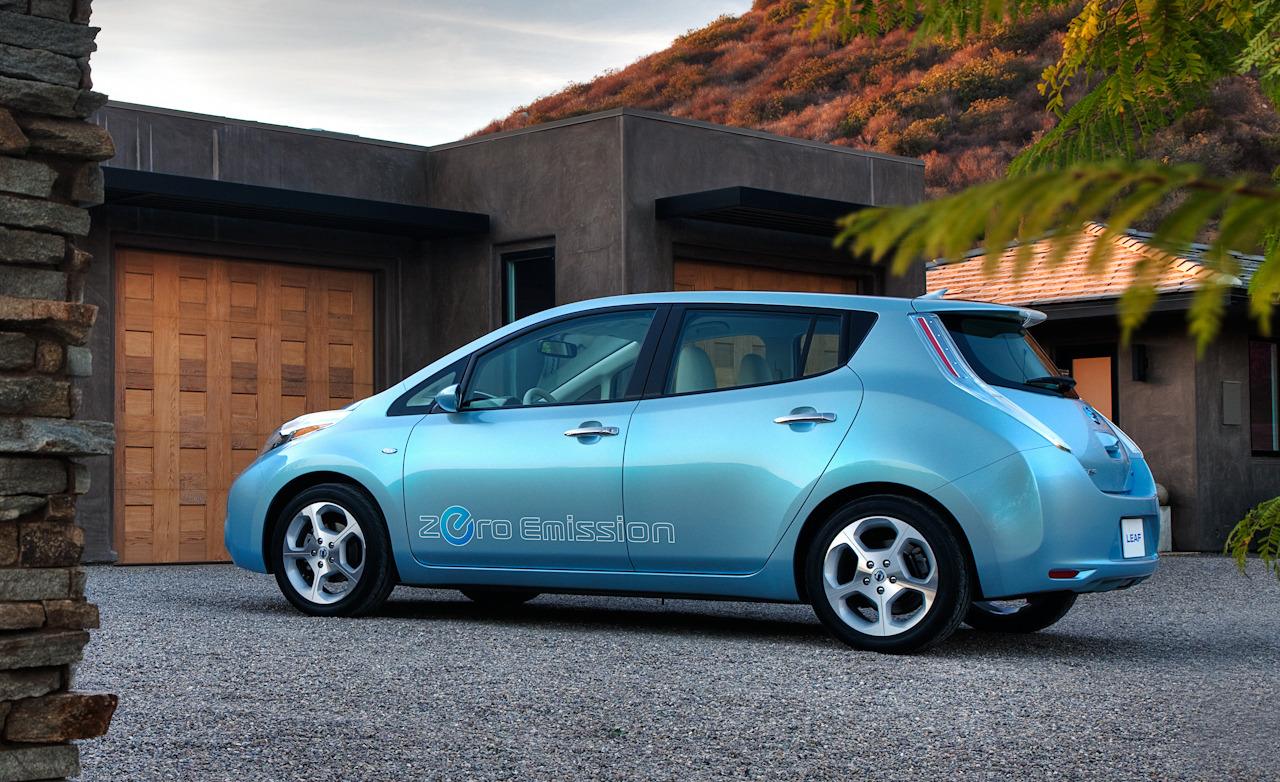 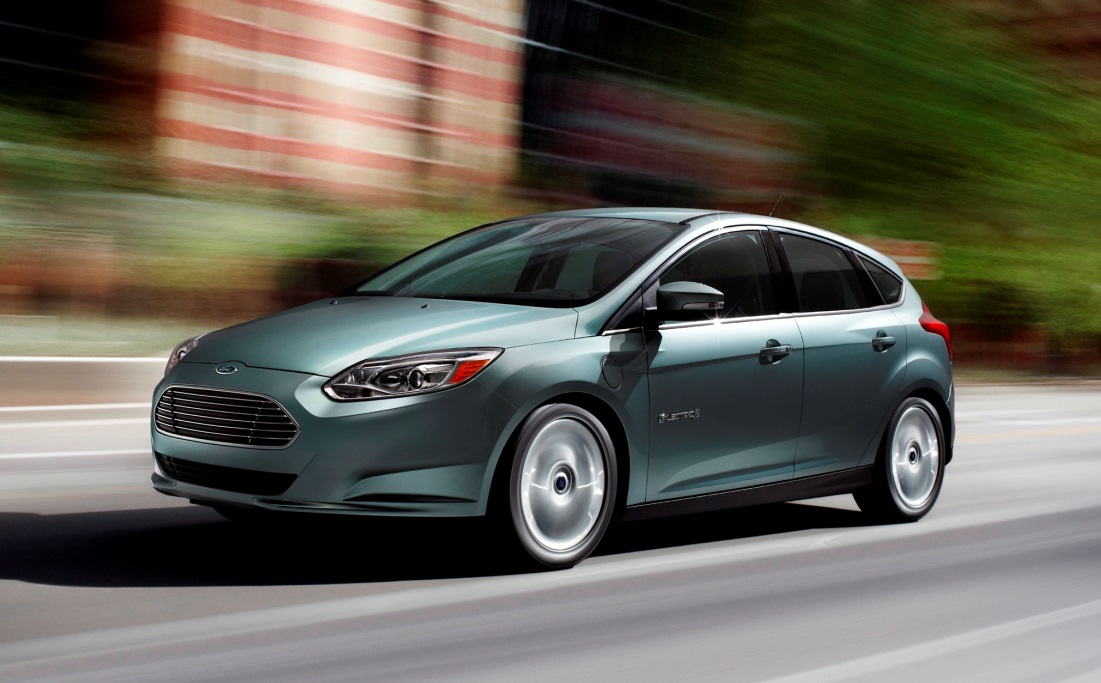 Vehicles on the Road
Plug-in Hybrid Electric VehicleFuel: Electric and Gasoline
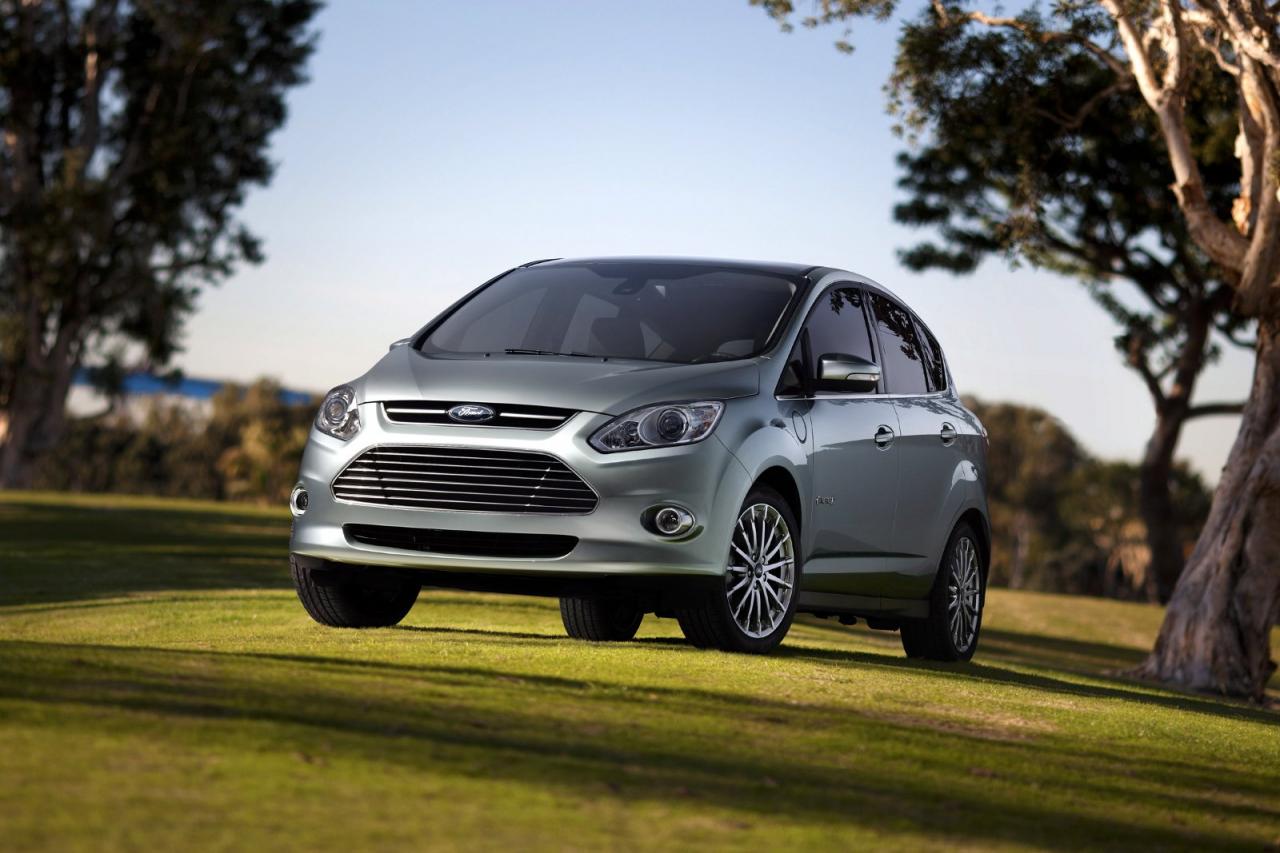 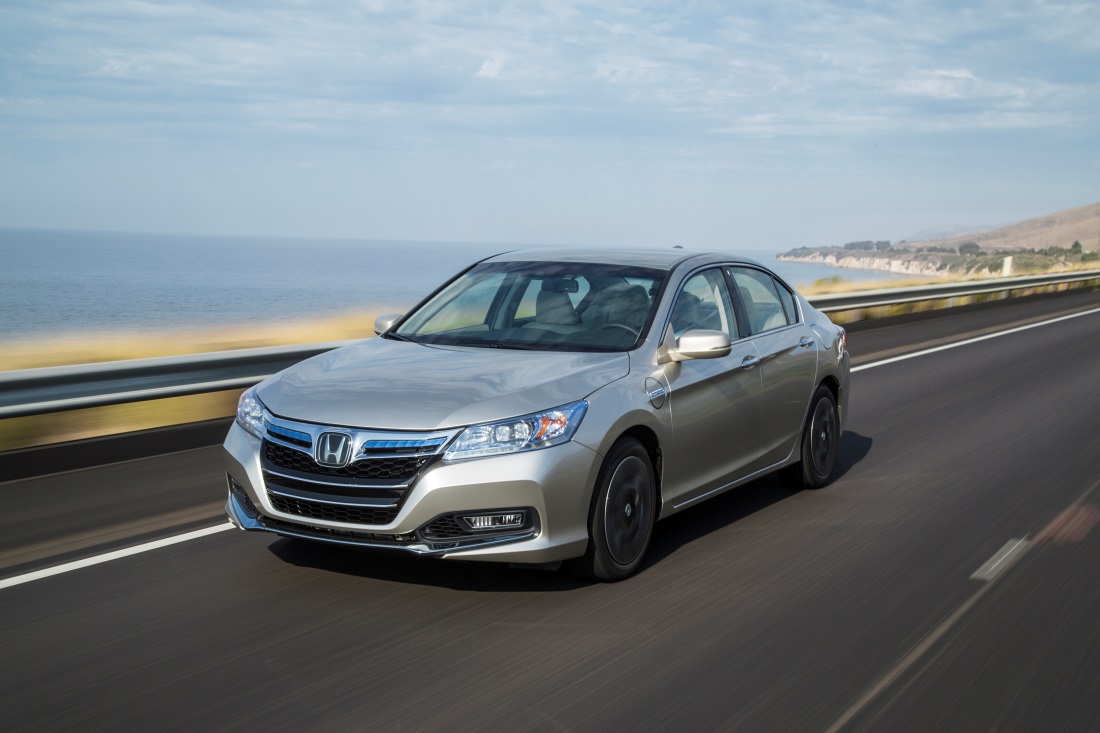 Rebate: $1,500
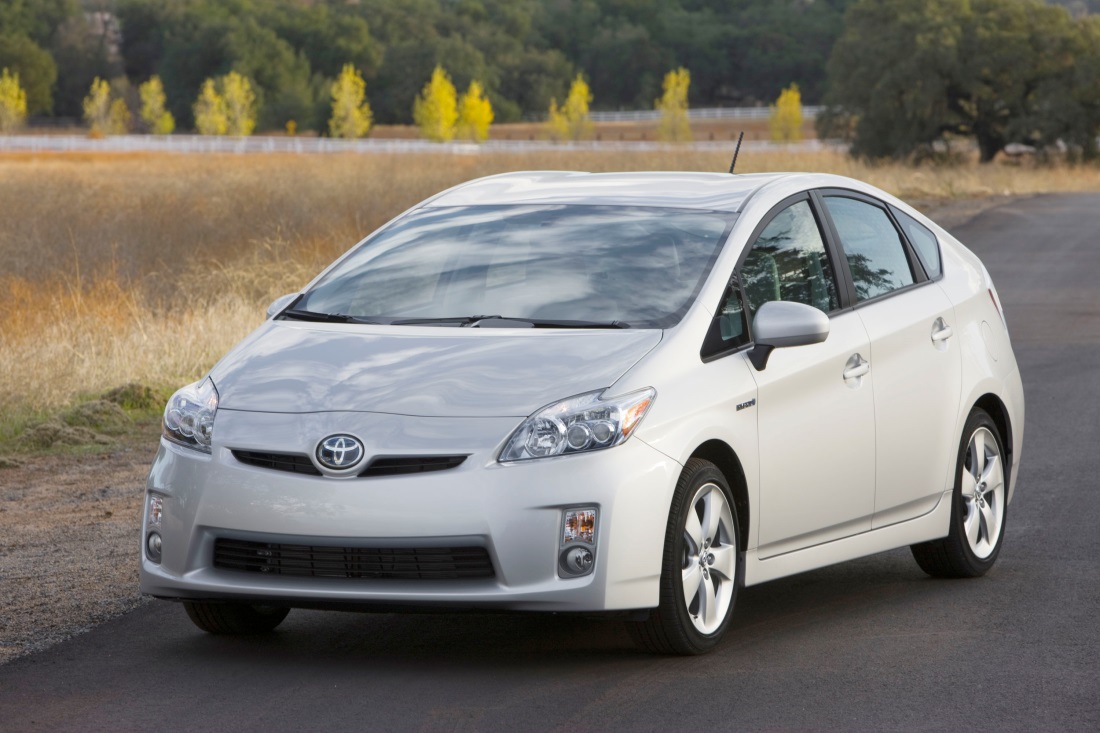 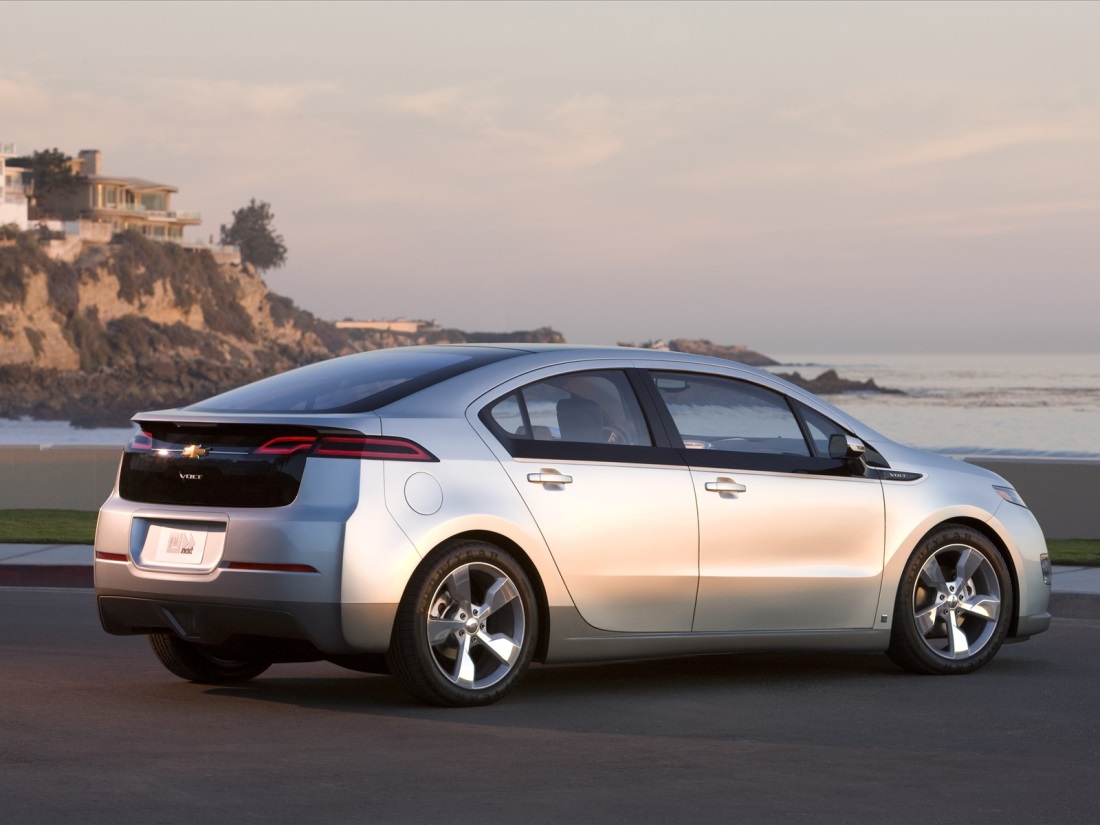 New and Upcoming Vehicles
[Speaker Notes: 2014 was a big year for the introduction of new ZEV products ->next slide]
2014 Additions (All-Battery, Plug-in Hybrid, and Fuel-Cell )
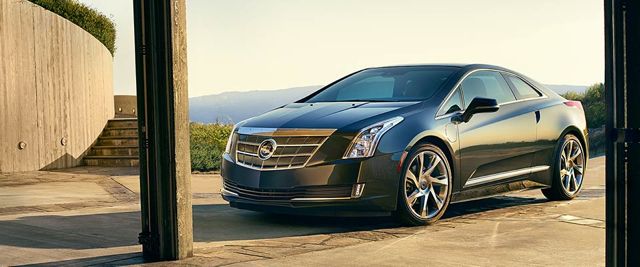 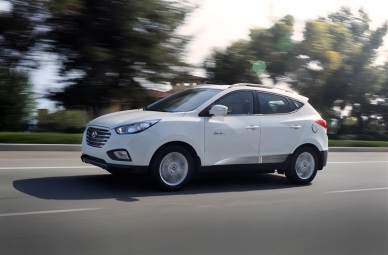 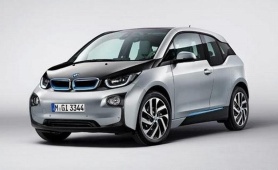 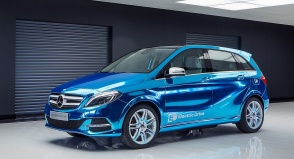 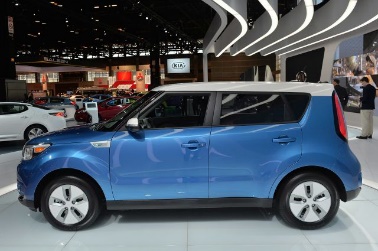 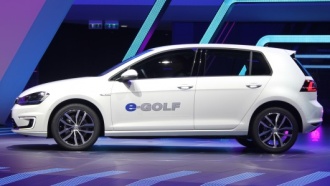 [Speaker Notes: We added 10 new models over the course of the year. Shown here are the 6 new models that are eligible for the state incentive, the Clean Vehicle Rebate Project, listed in order of release date. 

We now have 12 vehicles that cost less than $30k after state and federal incentives 

Overall, consumers have 23 models from 16 brands to choose from today.]
Upcoming PHEVs
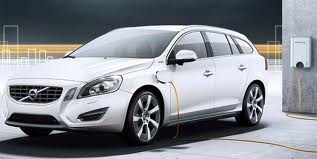 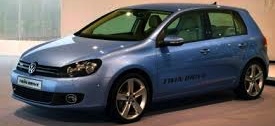 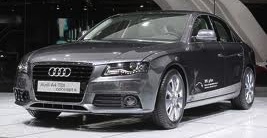 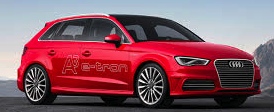 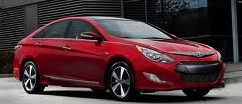 [Speaker Notes: And we have lot of new models to look forward to 

In particular, a number of PHEVs are expected to be released later this year.]
Upcoming PHEVs
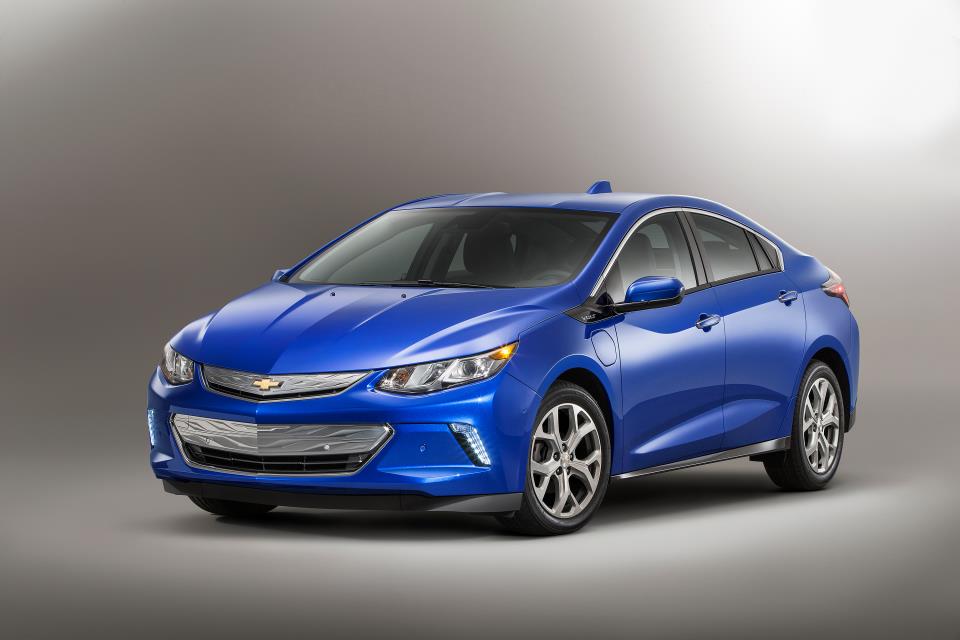 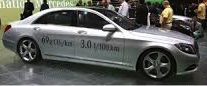 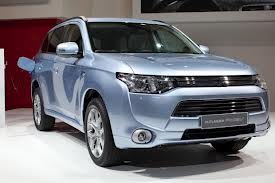 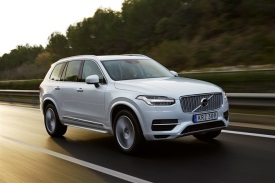 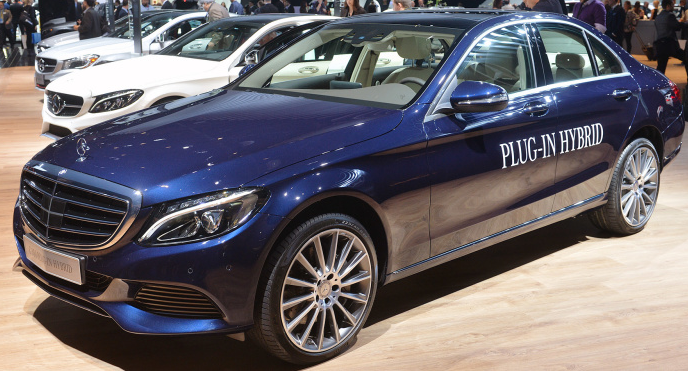 [Speaker Notes: Some noteworthy points: 
Vehicles have been available long enough to go through major redesigns

PHEVs with SUV body types are coming to the market

And we’re seeing more brands with multiple model offerings]
Upcoming BEVs and FCEVs
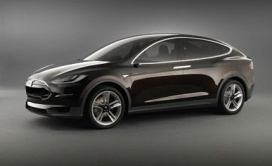 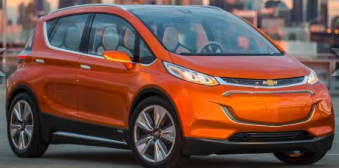 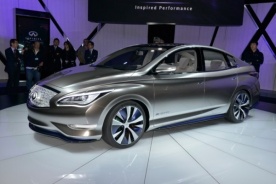 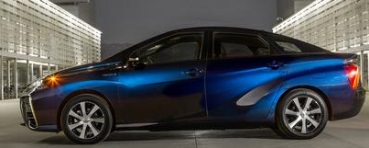 [Speaker Notes: After the wave of new PHEVs this year, we expect to see more long-range BEVs and fuel cell electric vehicles become available to consumers.]
Benefits of Driving Electric
[Speaker Notes: 2014 was a big year for the introduction of new ZEV products ->next slide]
Benefits: Lower Fuel Costs
On average, it costs about half as much to fuel an electric vehicle.
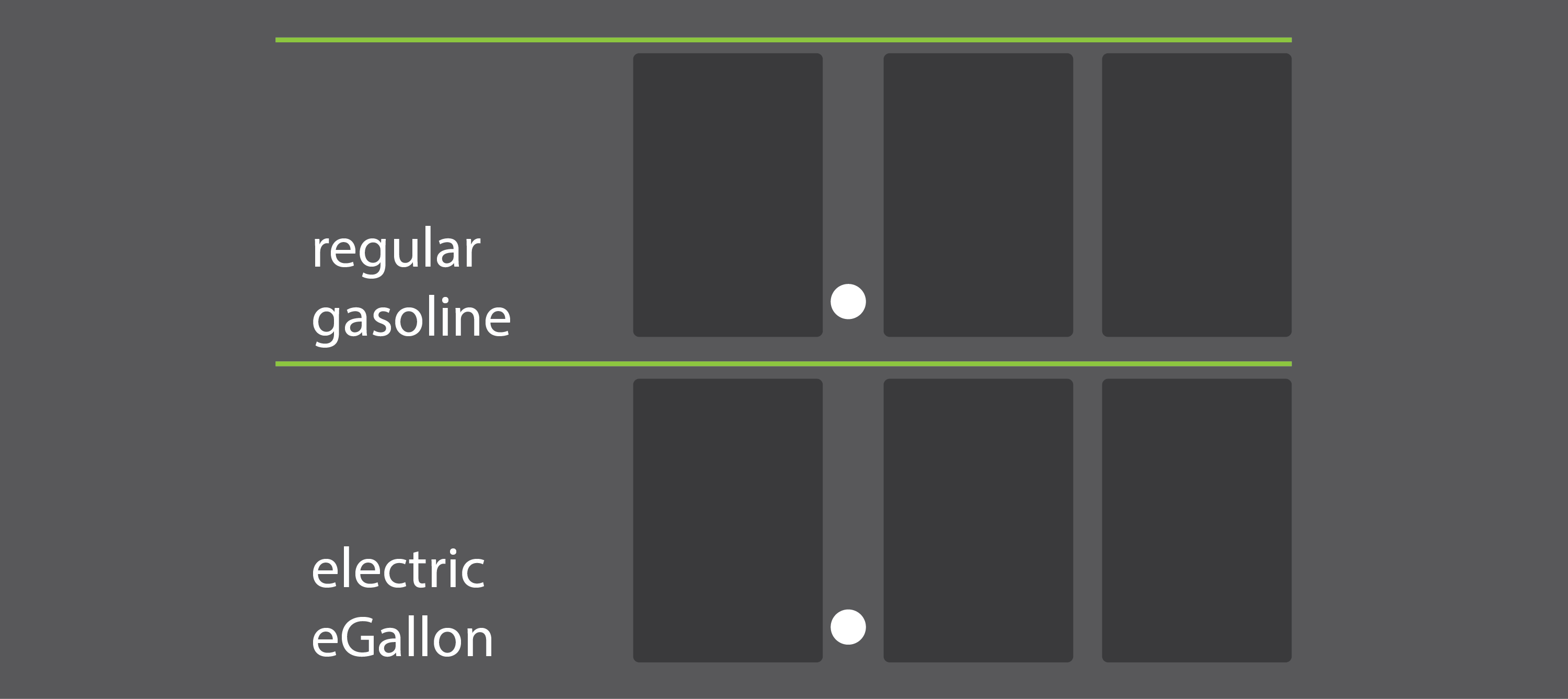 9
6
3
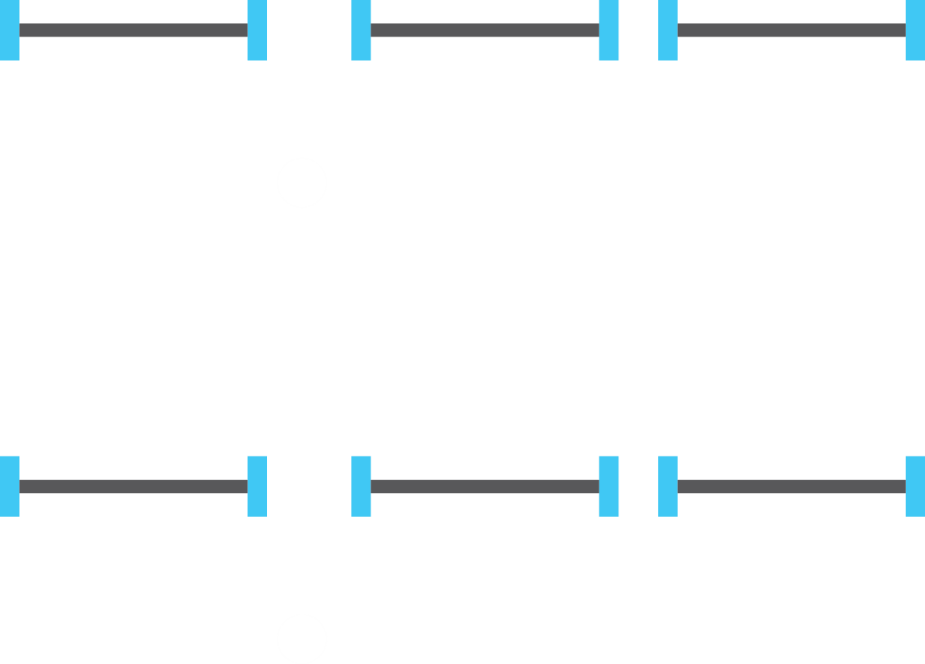 8
6
1
[Speaker Notes: Source: http://energy.gov/maps/egallon
Note: fuel cost number can be changed directly on this slide. Double click the number to change.
Is eGallon cost based on TOU rate? Research
Change title to “fuel cost savings too”]
Benefits: Incentives
State Rebate
Federal Tax Credit
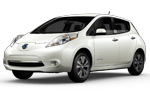 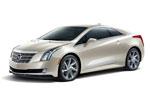 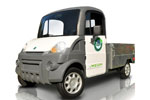 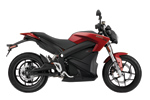 Benefits: Lower Total Cost of Ownership
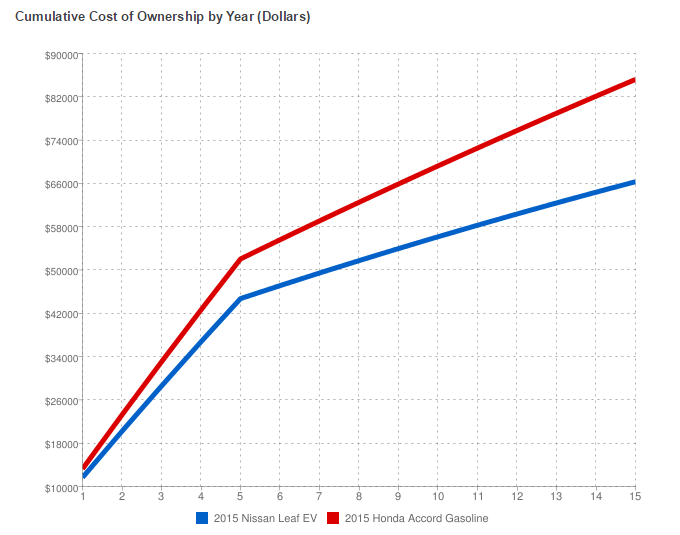 Savings of ~$8,000 at 7 years of ownership 

Savings of ~$20,000 at 15 years of ownership
Typical EV owner saves $750-$1200 in fuel costs
Source: AFDC Vehicle Cost Calculator
[Speaker Notes: EV owner gas savings: http://www.ucsusa.org/clean_vehicles/smart-transportation-solutions/advanced-vehicle-technologies/electric-cars/electric-vehicle-infographic.html

The Alternative Fuel Data Center Vehicle Cost Calculator takes into consideration: 
Cost of gasoline vs. cost of electricity 
Tires + maintenance costs (from AAA) 
EV Tires + maintenance costs (from UC Davis study) 
Insurance + license + registration
Vehicle down payment (10% of vehicle cost) 
Loan interest (6% annually) 
Term of loan (5 years) 
Discount factor
Travel Data
Avg annual miles for driver
Avg highway vs city miles]
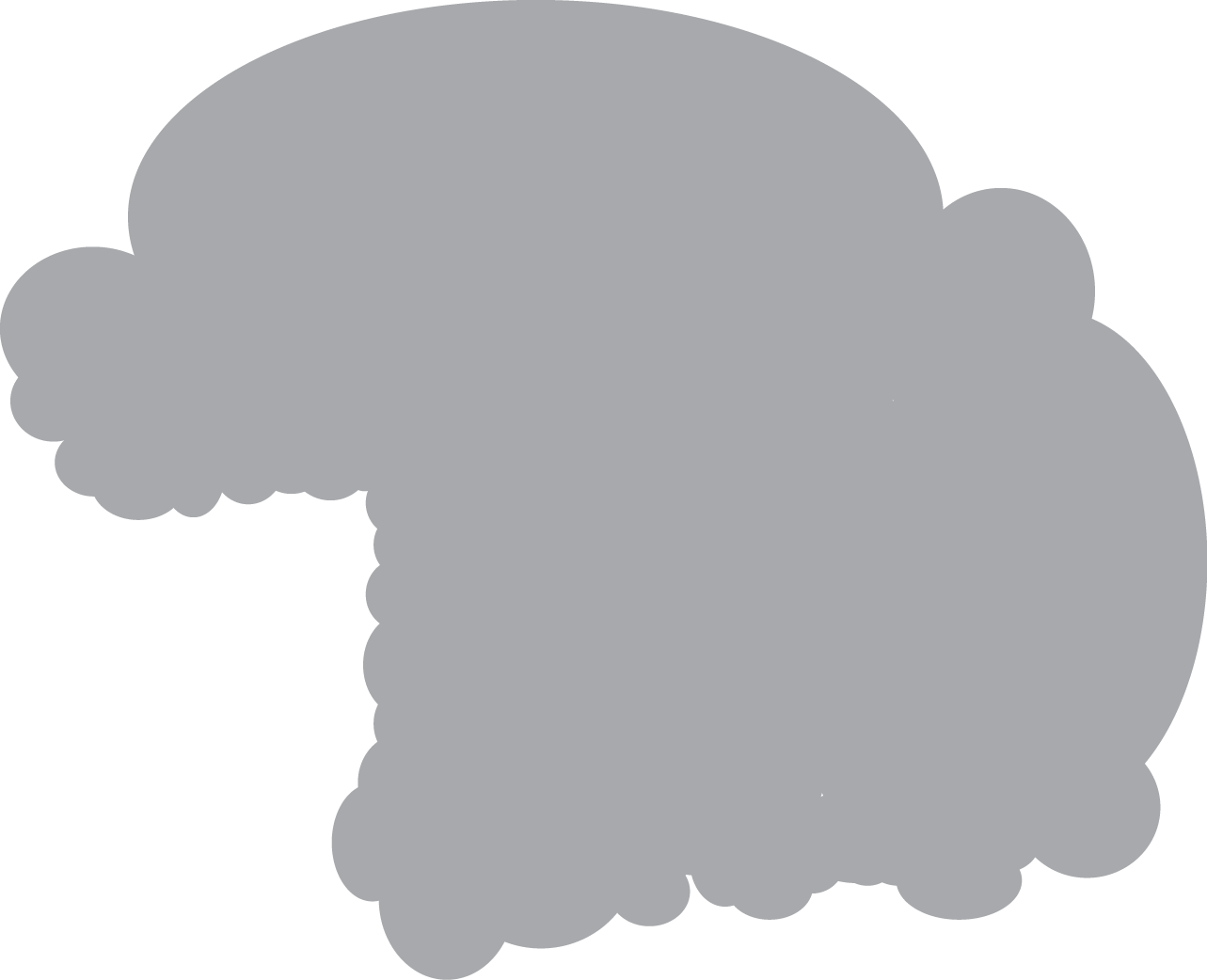 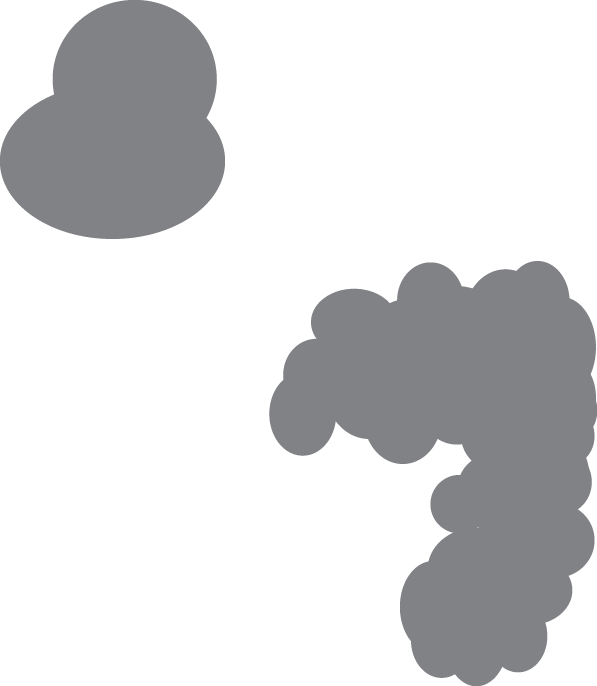 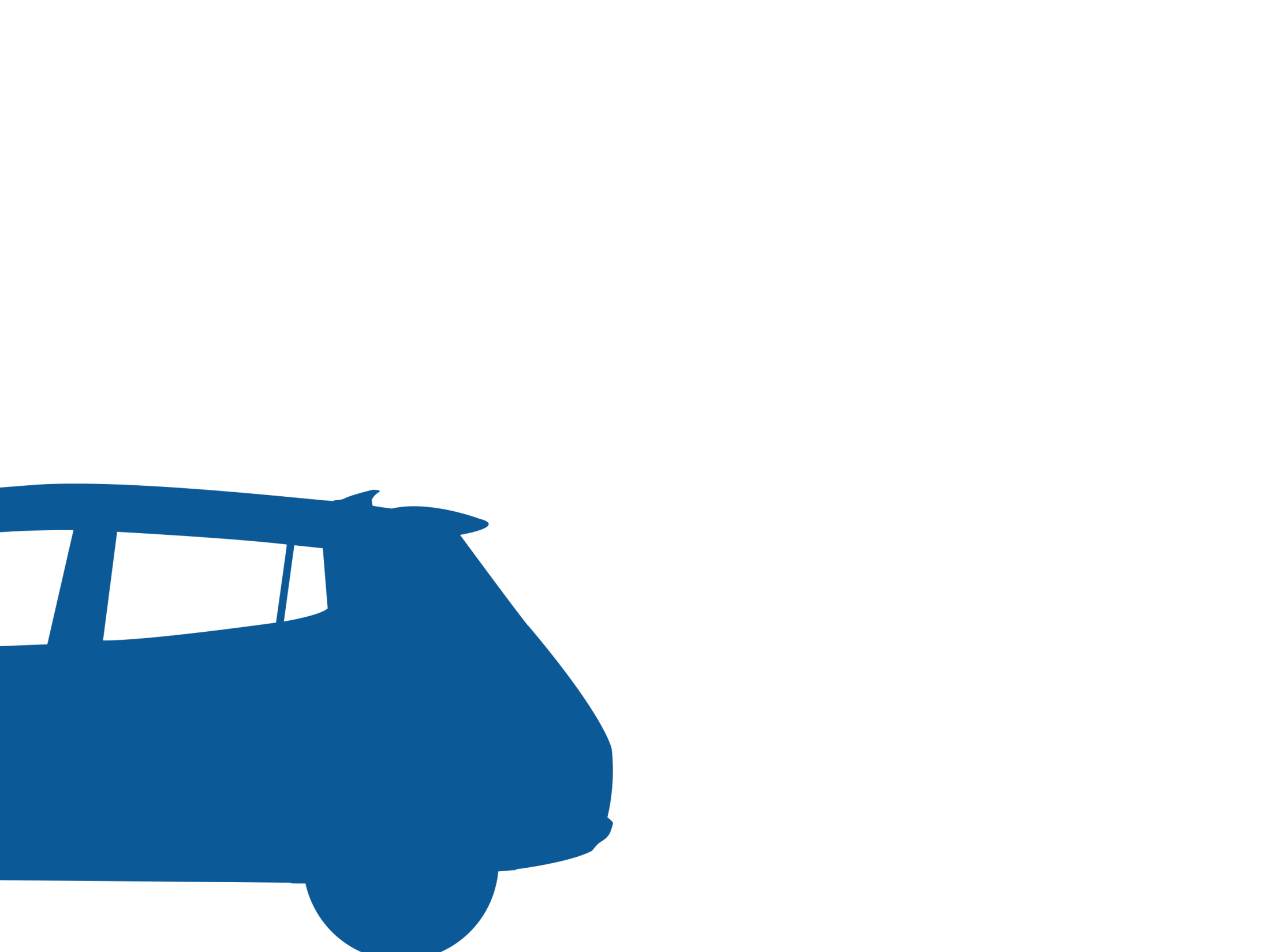 Benefits: Public Health
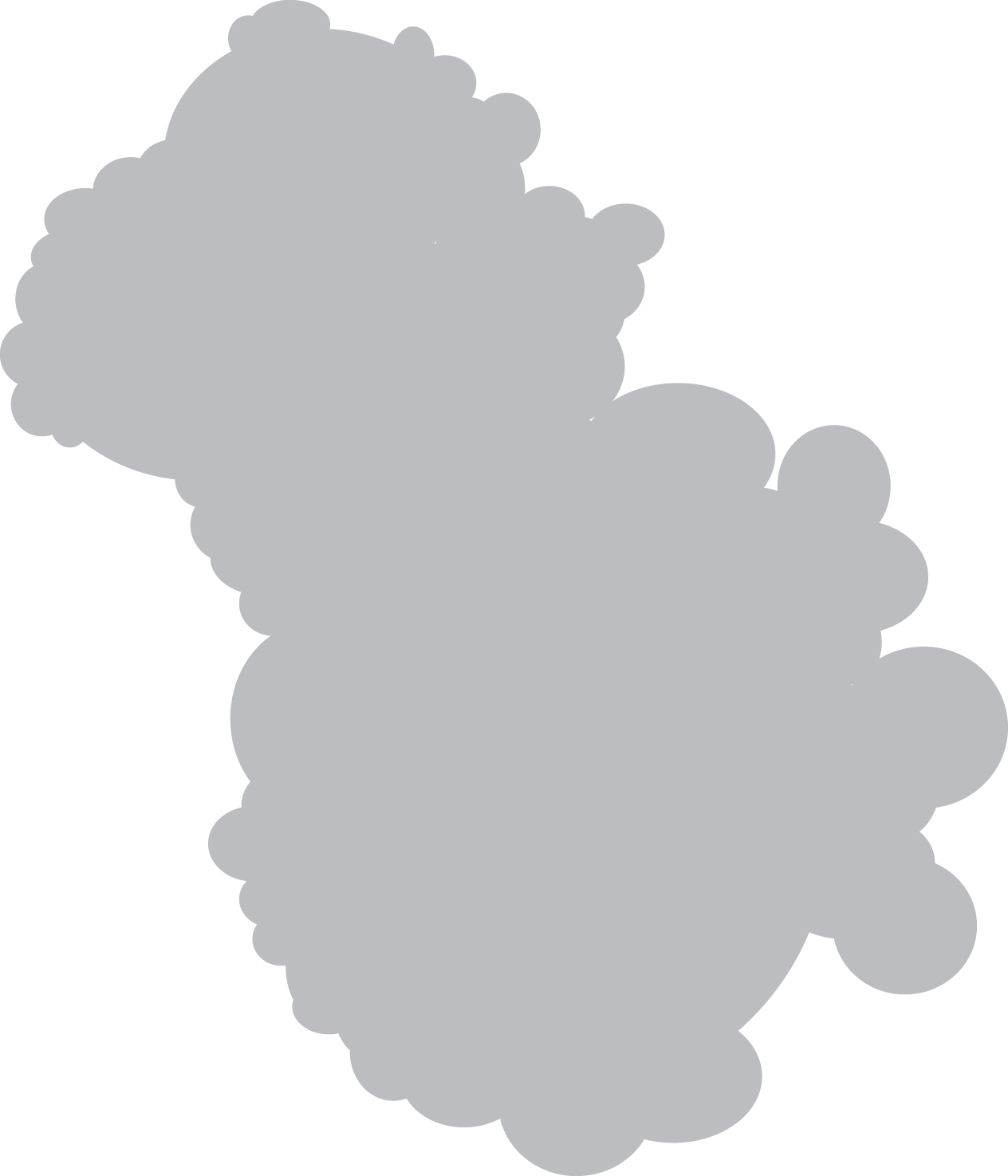 Cleaner Air:
Reduce emissions 
	and pollution
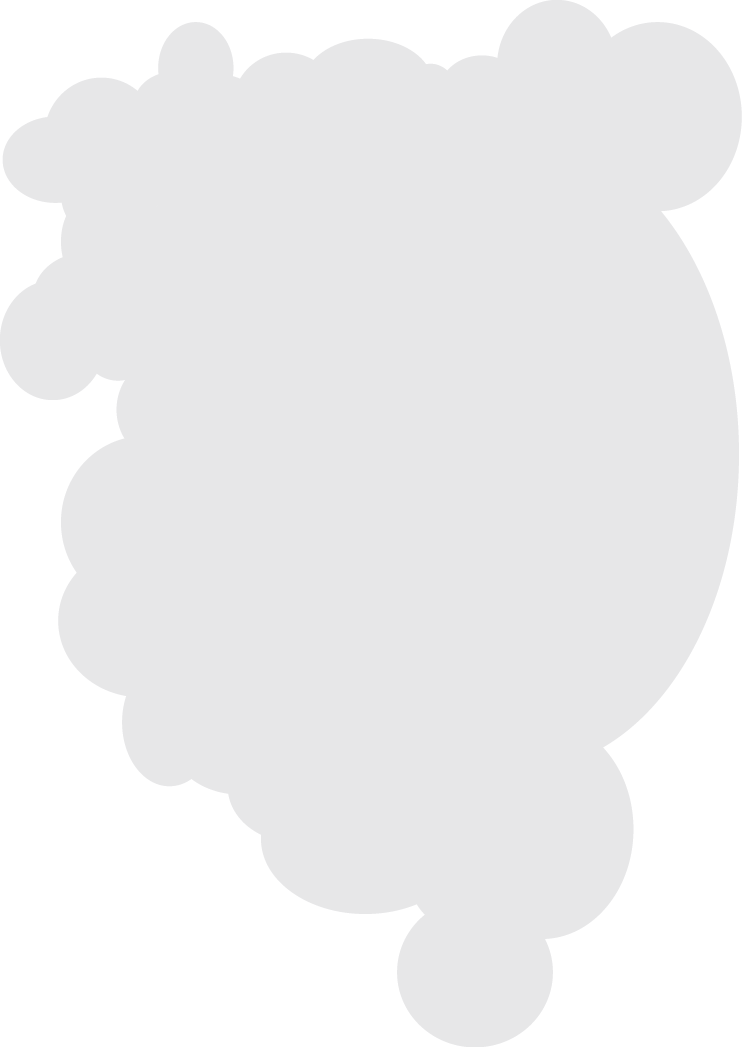 California vehicles emit 272 tons of smog-forming VOCs and NOx per day 
Improving air quality to federal eight-hour ozone standard could save over $2.5 billion in medical costs and lost work days
30% increased risk for new asthma cases in children living in communities with higher vehicle traffic
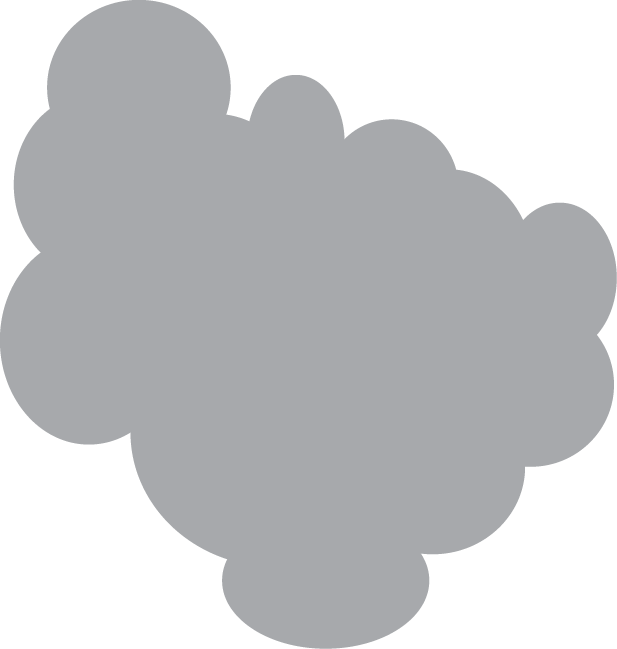 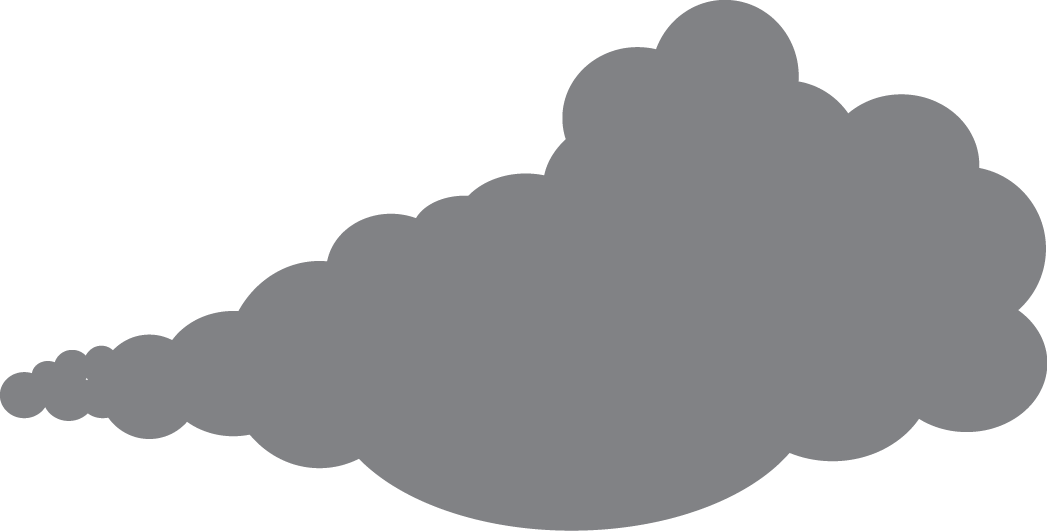 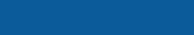 Benefits: GHG Emissions Reductions
California GHG Emissions
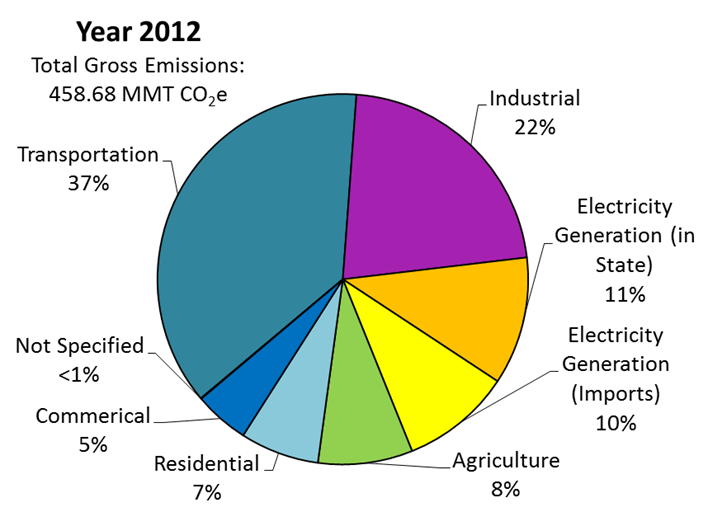 [Speaker Notes: Sources: 
Bedsworth, Louise Wells. “Climate Change Challenges: Vehicle Emissions and Public Health in California” Public Policy Institute of California. http://www.ppic.org/content/pubs/report/R_310LBR.pdf.

American Lung Association. “The Road to Clean Air: Public Health and Global Warming Benefits of Advanced Clean Car Standards”. http://www.lung.org/associations/states/california/assets/pdfs/advocacy/clean-cars-campaign/the-road-to-clean-air.pdf.]
Benefits: Time Savings
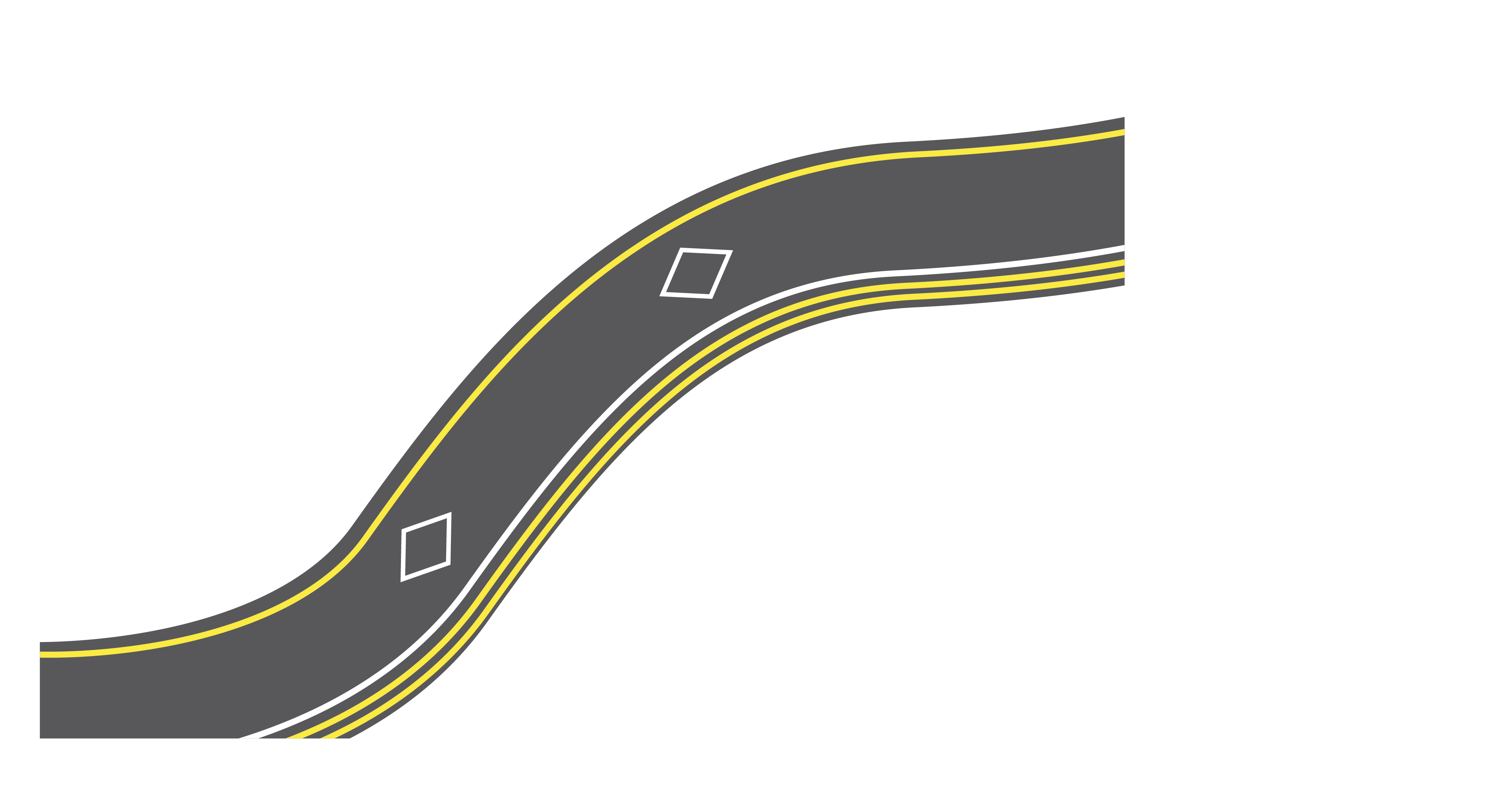 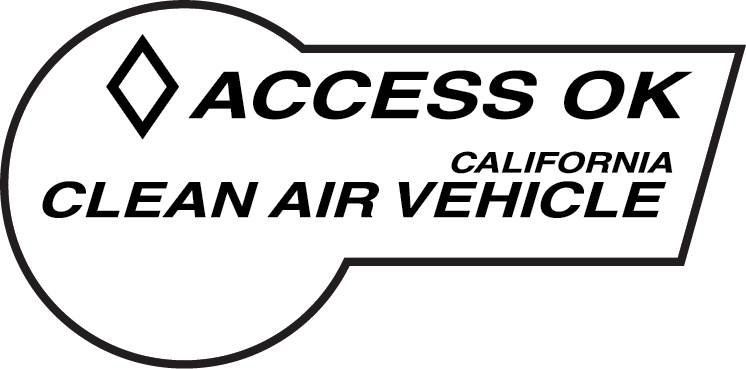 All-battery EVs
Currently unlimited availability
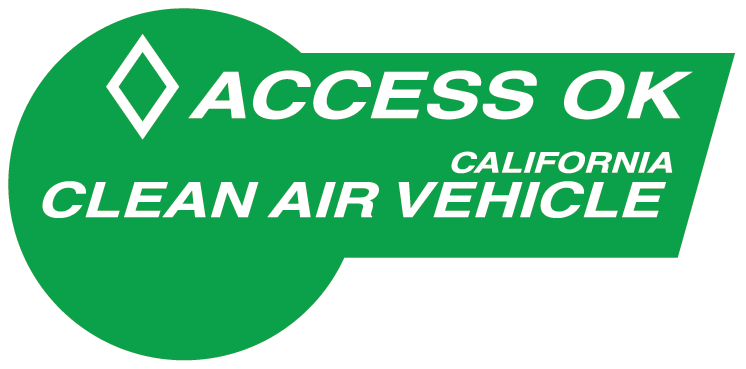 Plug-in hybrid EVsLimited number available
Valid until January 1, 2019
Benefits: FUN!
Performance!
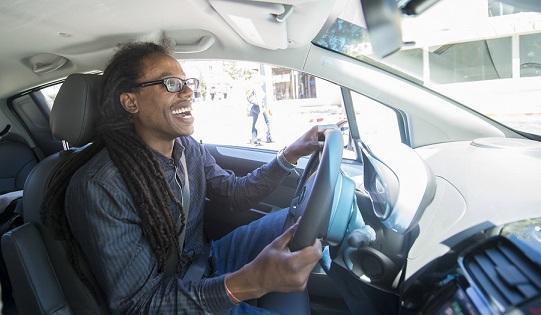 [Speaker Notes: Tesla 2014 Motor Trend Car of the Year
Volt Consumer Reports’ owner satisfaction list – 2011 and 2012, top of list]
Charging Options
[Speaker Notes: 2014 was a big year for the introduction of new ZEV products ->next slide]
Charging Equipment: L1 & L2
AC Level 1
AC Level 2
Uses a standard 110/120-volt alternating current (VAC) three-pronged wall plug 
4-6 miles per hour of charge
Uses 208/240 VAC and can be hardwired or connected with a plug
8-24 miles per hour of charge
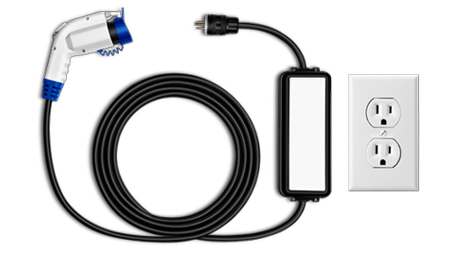 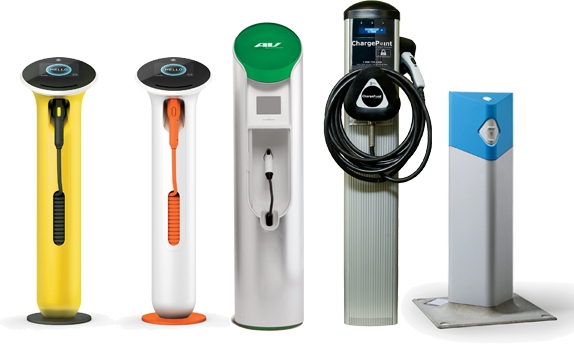 Charging Equipment: DC Fast Charging
Uses commercial-grade 440 /480 VAC – produces direct current (DC) to charge
Commercial/Public – due to costs
Charges vehicle 80% in 30 minutes
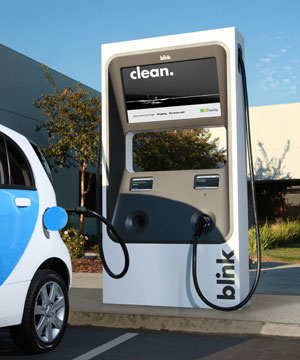 Charging Pyramid
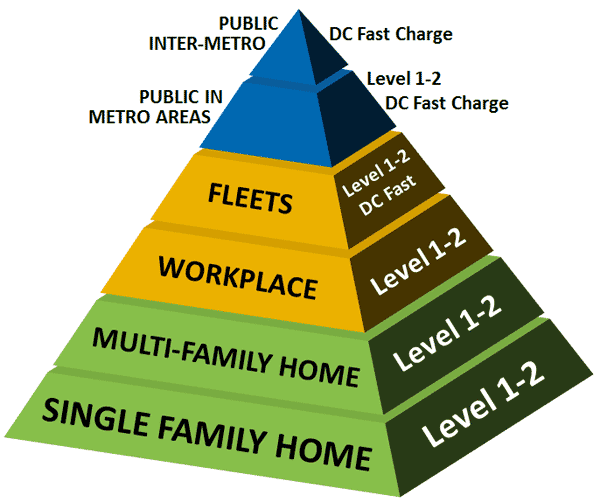 Majority of charging occurring at home, next workplace, lastly public chargin.
Public Electric Vehicle Charging Sites - 2012
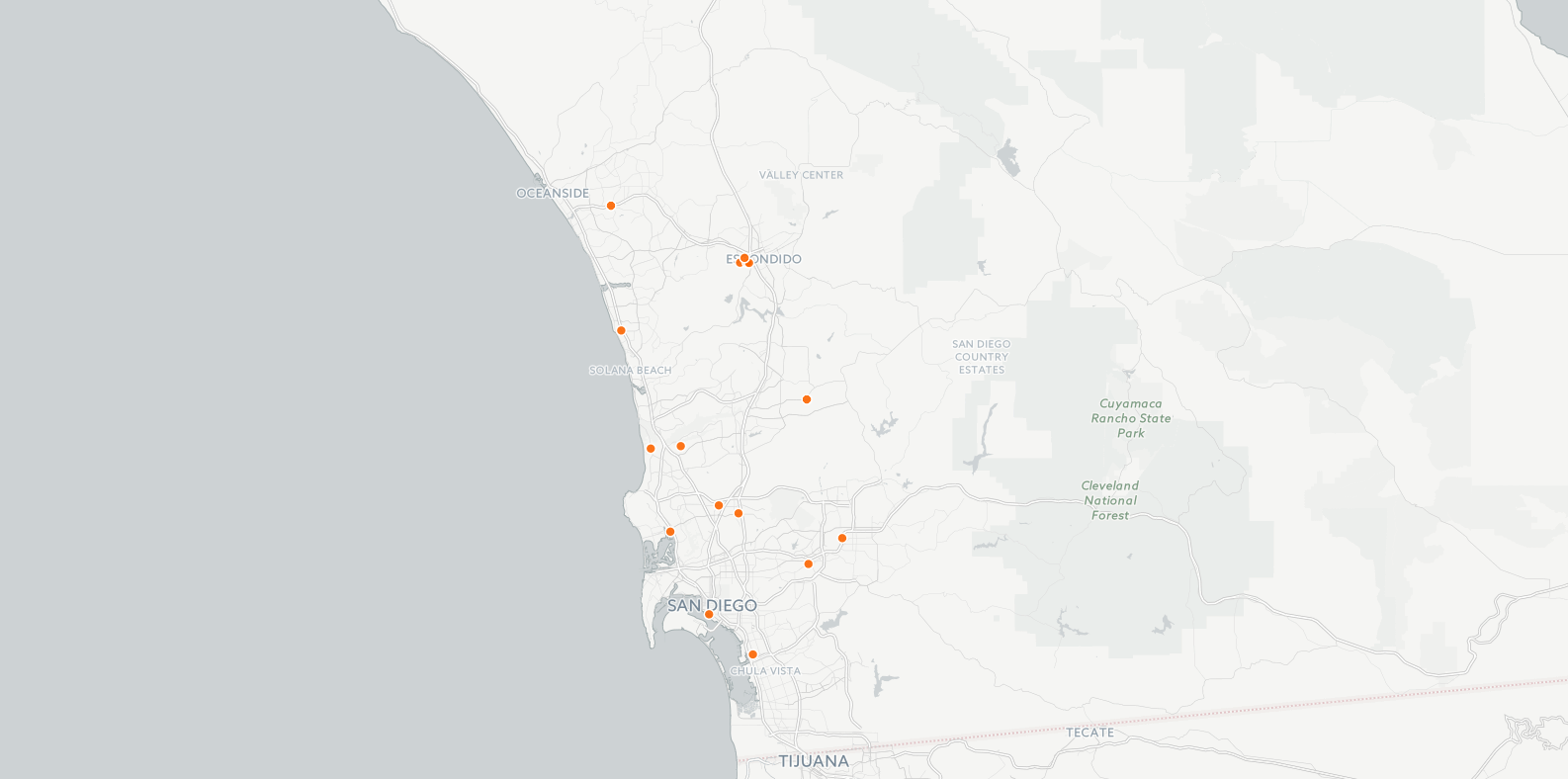 Public Electric Vehicle Charging Sites - 2015
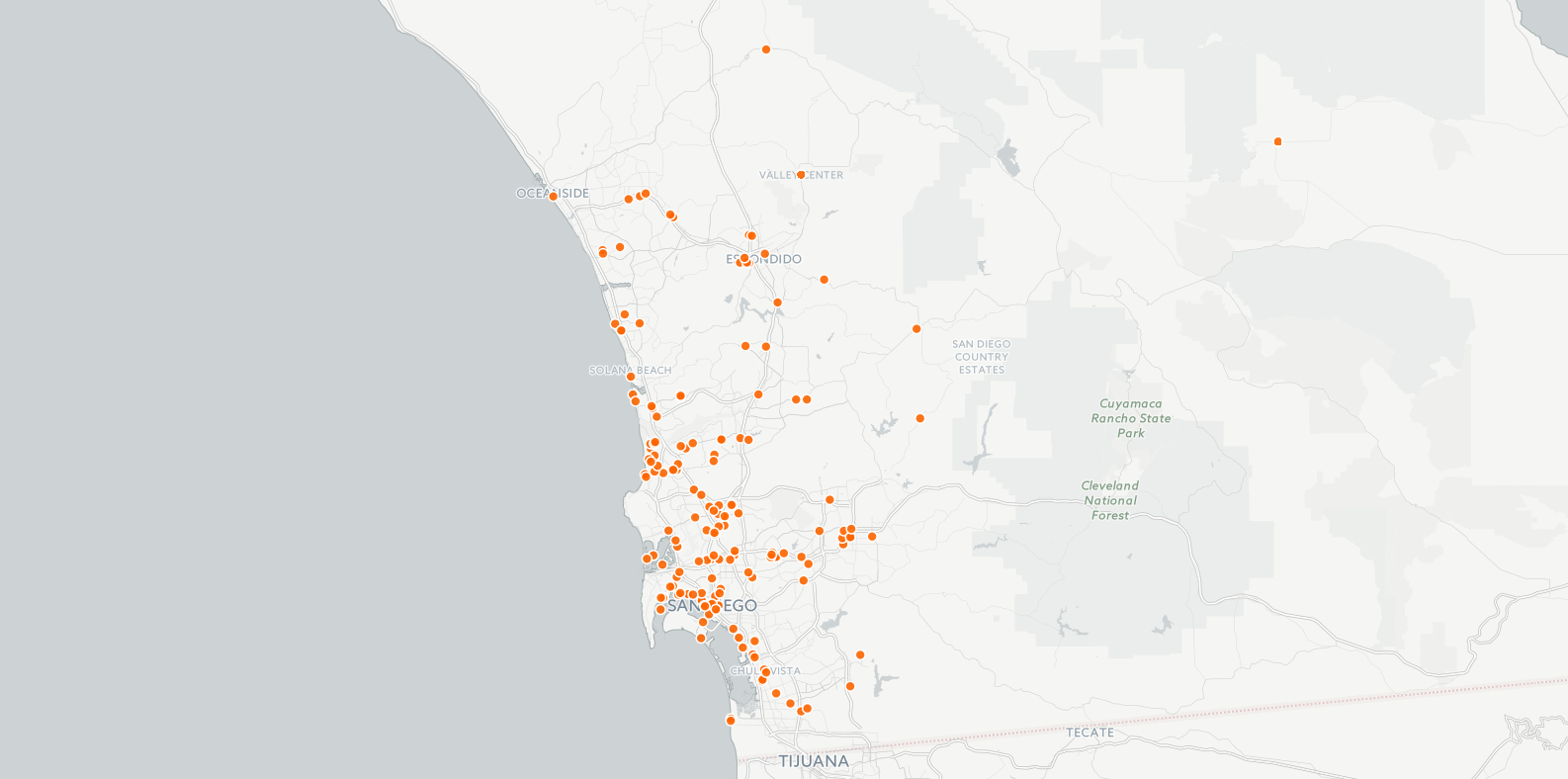 Public DC Fast Charging Sites - 2012
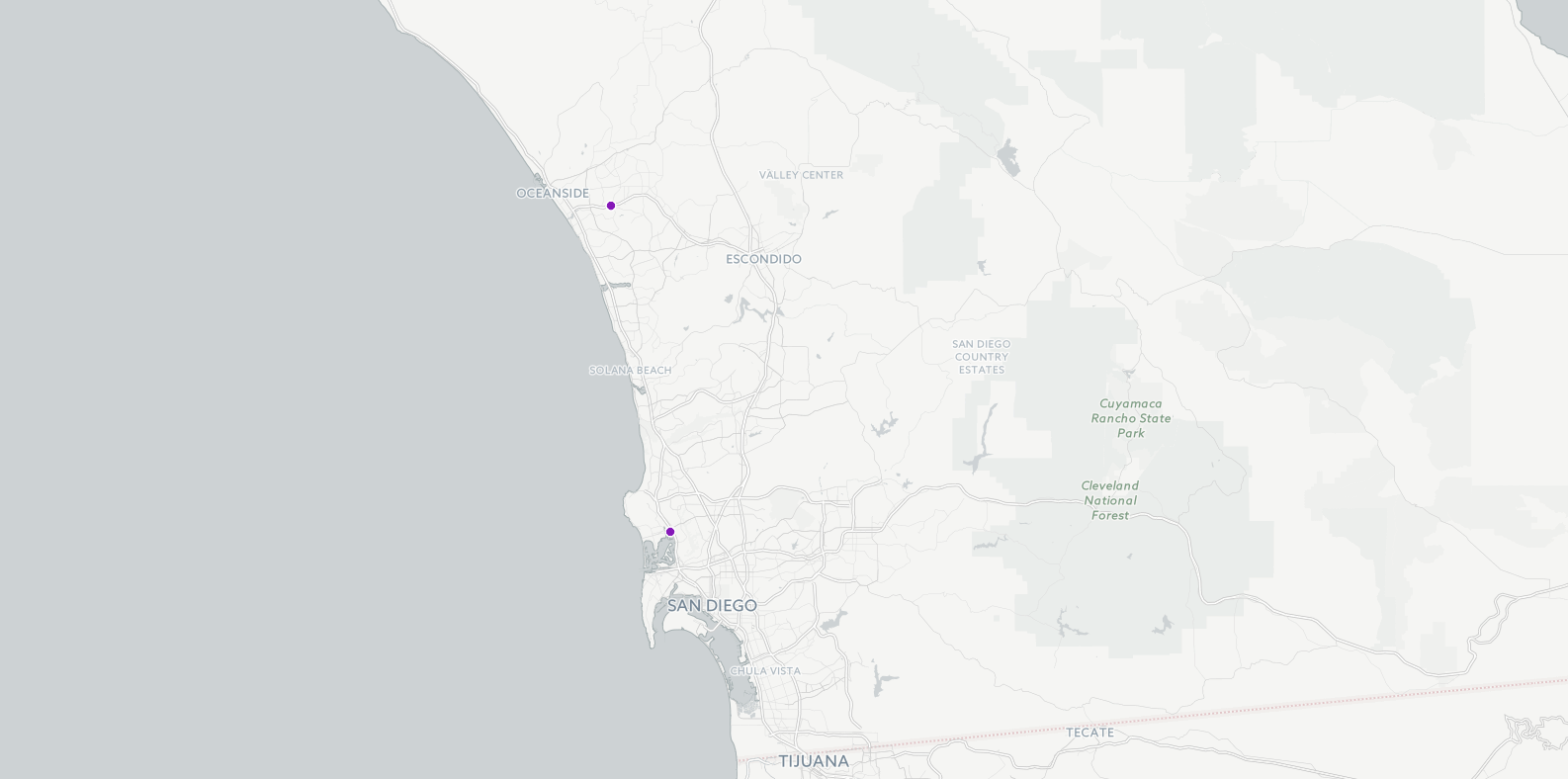 Public DC Fast Charging Sites - 2015
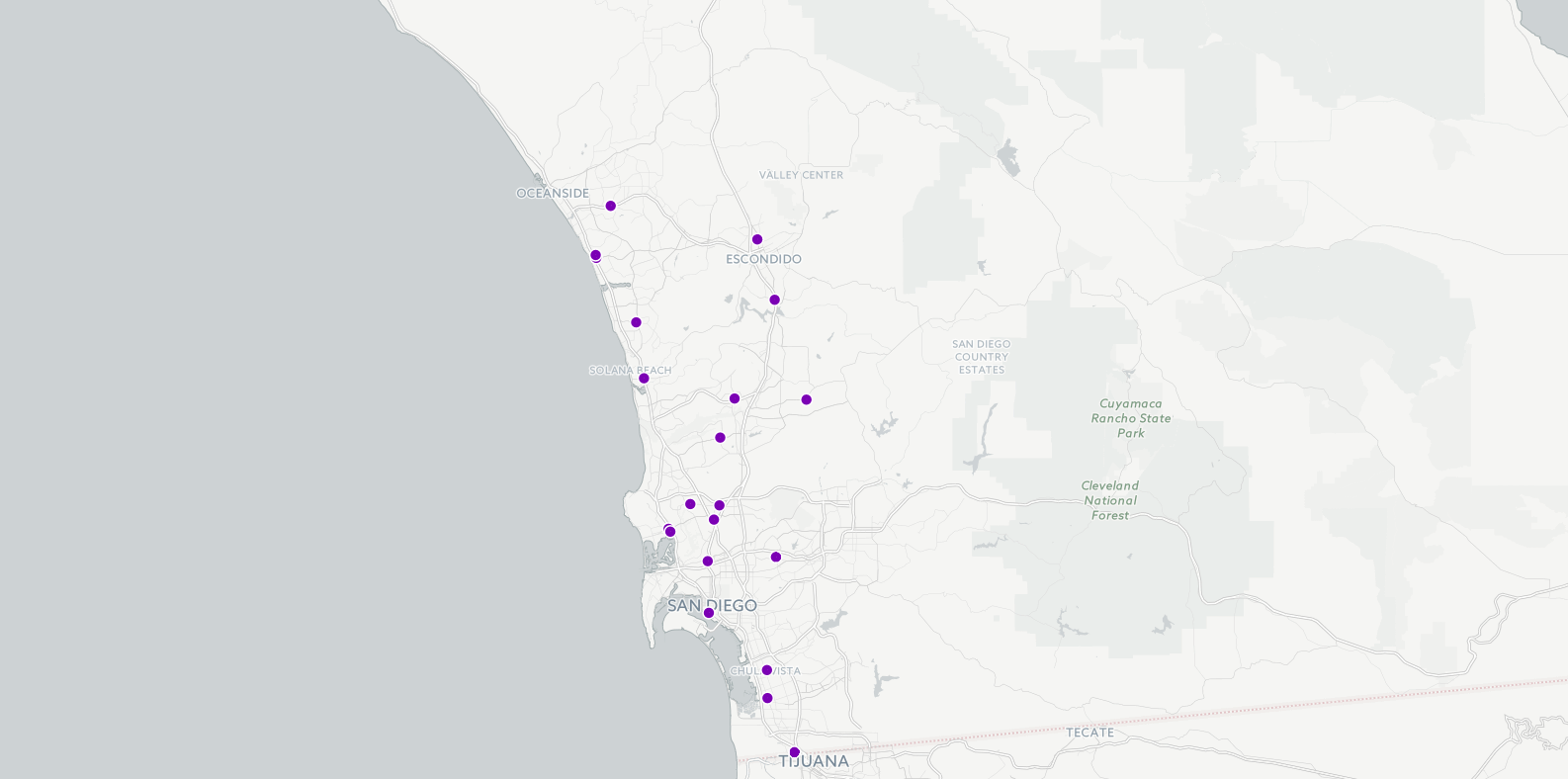 Total Public Charging Sites
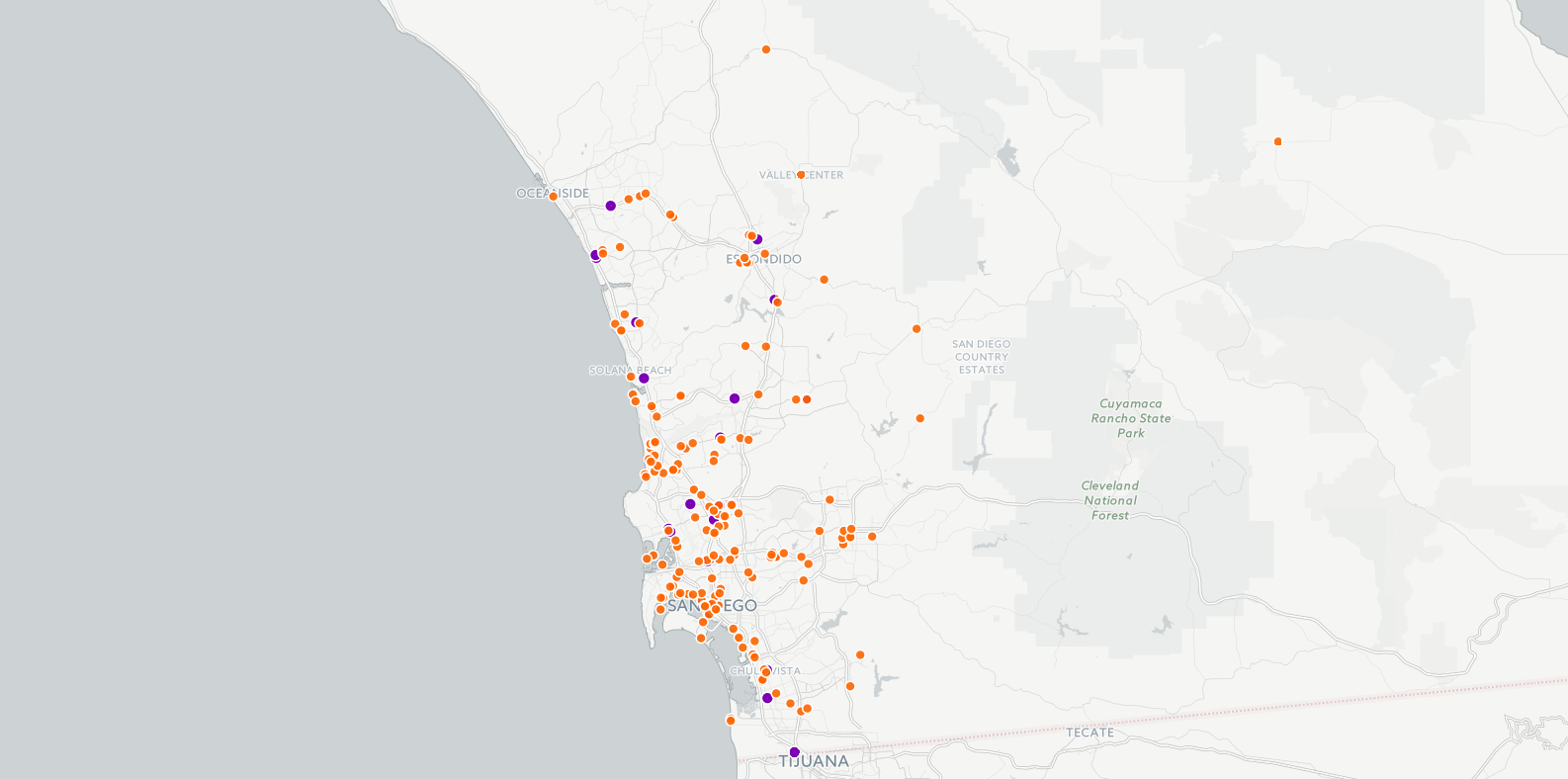 500+ EV Charging Stations

30+ DC Fast Charging Stations
CA EV Market Trends
[Speaker Notes: The variety of vehicles available continues to expand, as is the number of vehicles being sold each year ->]
Cumulative ZEV Sales, 2010 – 2014
[Speaker Notes: As of the end of 2014, more than 125,000 ZEVs have been sold in California. And we continue to see year on year increases -> next slide]
Cumulative ZEV Sales, 2010 – 2014
2014 ZEV sales: 41% increase over 2013
[Speaker Notes: We saw a 41% increase in sales during 2014 compared to 2013. -> next slide]
ZEV Market Share
Q4 2014 Market Share
5.5% of new cars 
3.4% of new light-duty vehicles
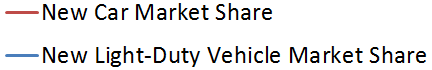 [Speaker Notes: By the end of 2014 ZEVs represented over 5% of the new car market, and nearly 3 and a half percent of new total light-duty vehicle sales.]
Where are ZEVs Located?
New ZEV registrations (2010–2014) per 
1,000 population (18 or older)
New ZEV Registrations, 2010–2014
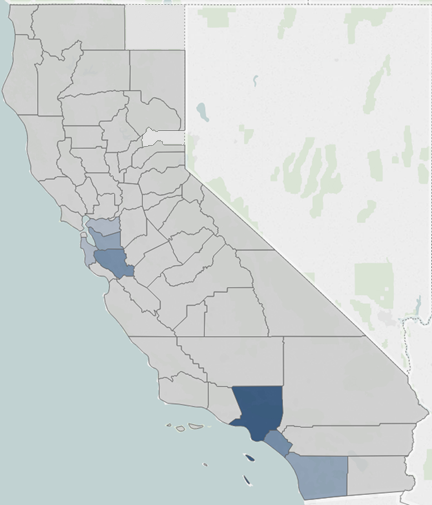 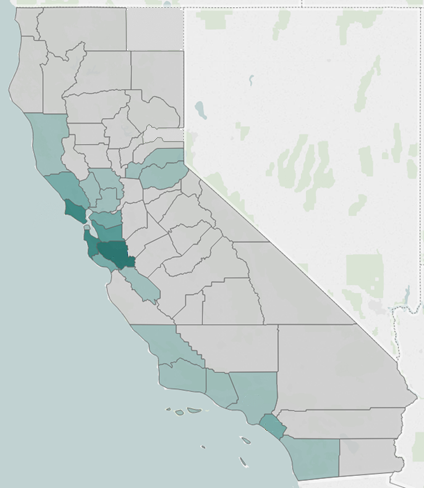 11.2
14.0
4.5
6.5
4.2
~10,000
0.1
14.0
34k
1
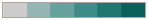 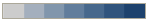 [Speaker Notes: The highest number of ZEVs in the state are in counties you’d expect.  

Collectively in the Bay Area, roughly 1 out of 13 new light-duty vehicles sold in 2014 was a zero emission vehicle.

Slide: On a per capita basis, the picture is similar, with the Bay Area again as a hot spot. Santa Clara County had the highest number of ZEVs sold per capita in the state last year.  But other regions such as North of San Francisco and along the central coast also become more prominent.

In terms of growth, the trends are even more interesting.  Considerable growth was seen in the San Joaquin Valley, among others there, Fresno County grew at over 200% per/capita from the previous year.  And we see signs of some other new markets starting to develop as well.  

This is encouraging, as we all know the San Joaquin Valley has some of the poorest air quality in the state and has been a focus of state investment.]
Where are ZEVs Located?
(Percent Change)
New ZEV registrations (2010–2014) per 
1,000 population (18 or older)
Percent change in density, 2013–2014
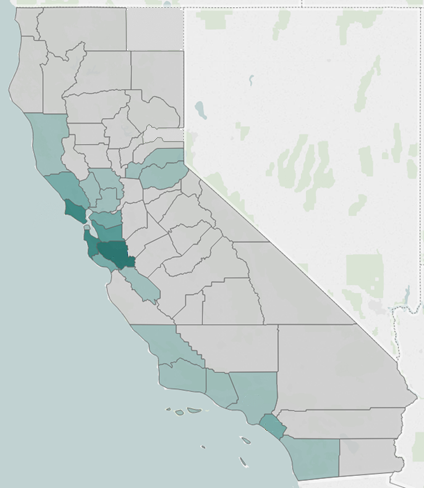 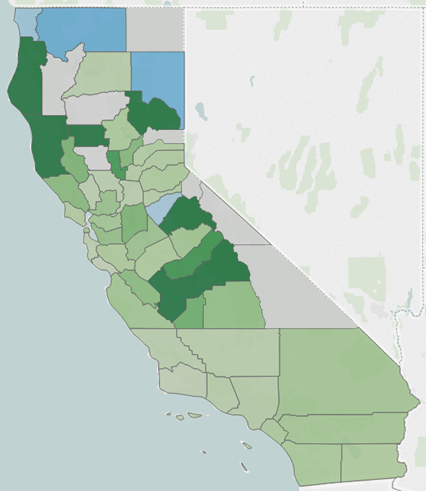 11.2
200%
14.0
228%
61%
4.5
6.5
4.2
43%
-50%
>200%
0.1
14.0
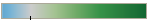 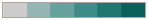 [Speaker Notes: The highest number of ZEVs in the state are in counties you’d expect.  

Collectively in the Bay Area, roughly 1 out of 13 new light-duty vehicles sold in 2014 was a zero emission vehicle.

Slide: On a per capita basis, the picture is similar, with the Bay Area again as a hot spot. Santa Clara County had the highest number of ZEVs sold per capita in the state last year.  But other regions such as North of San Francisco and along the central coast also become more prominent.

In terms of growth, the trends are even more interesting.  Considerable growth was seen in the San Joaquin Valley, among others there, Fresno County grew at over 200% per/capita from the previous year.  And we see signs of some other new markets starting to develop as well.  

This is encouraging, as we all know the San Joaquin Valley has some of the poorest air quality in the state and has been a focus of state investment.]
San Diego EV Market: Volume
2014 ZEV sales: 43% increase over 2013
San Diego EV Market: Vehicles
Top Vehicle Makes:
Nissan
Chevrolet
Tesla
Ford
Toyota
National Drive Electric Week 2015
[Speaker Notes: The variety of vehicles available continues to expand, as is the number of vehicles being sold each year ->]
National Drive Electric Week 2015
Organized nationally by the Sierra Club
Over 100 events last year, 150 expected 2015
San Diego: Center for Sustainable Energy and San Diego Gas & Electric 
This year:
Saturday, September 19, 10am
Liberty Station
https://www.youtube.com/watch?v=L2krChQmJow
National Drive Electric Week 2014
https://www.youtube.com/watch?v=L2krChQmJow
Best of Both Worlds: Fuel Your Car with Solar Energy
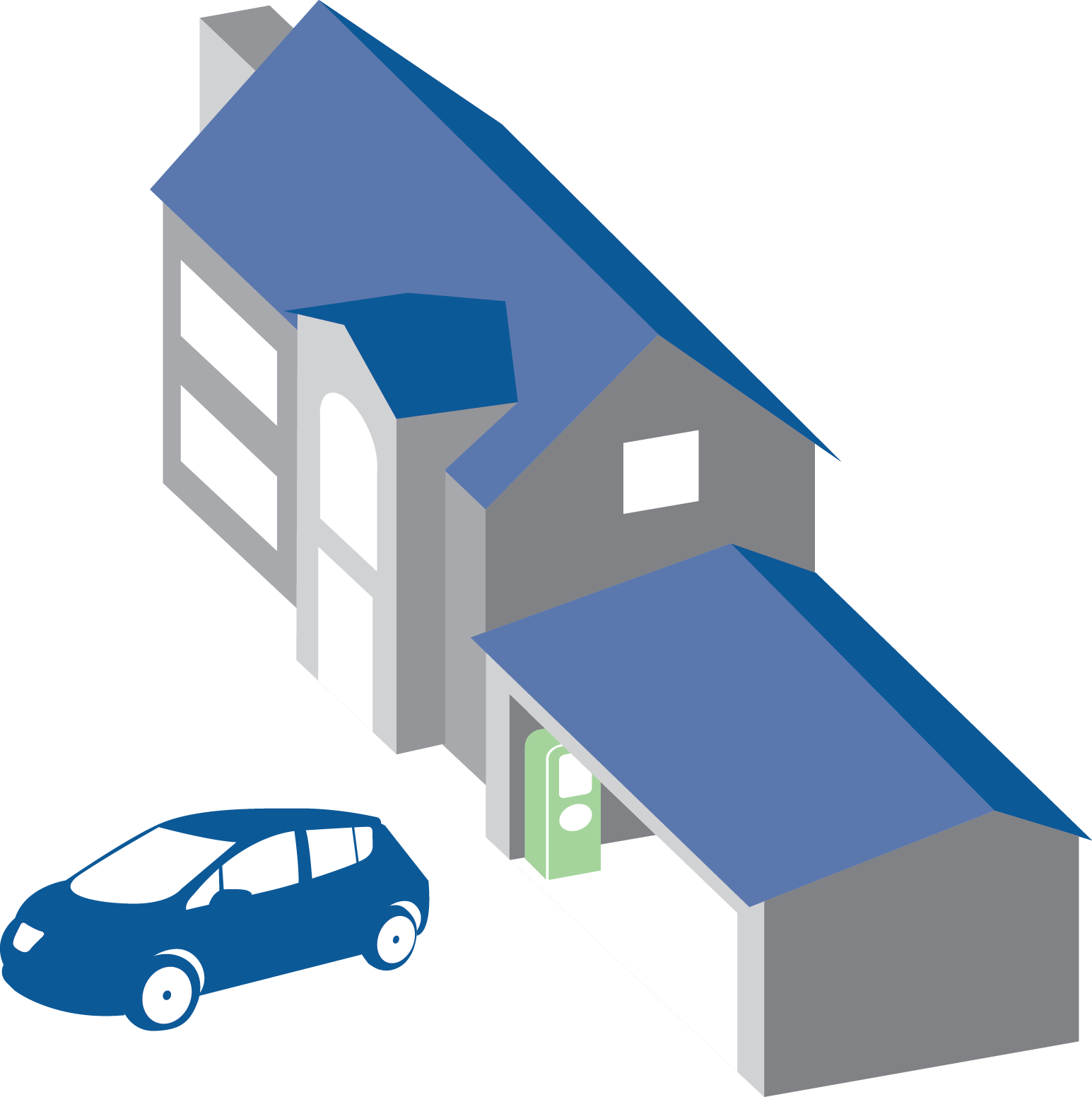 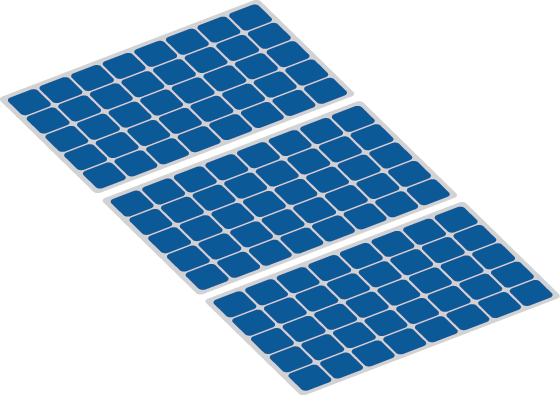 Learn more in the handout Plug Into the Sun
colin.santulli@energycenter.org
Includes content supplied by R.L. Polk & Co.; Copyright © R.L. Polk & Co., 2015. All rights reserved
[Speaker Notes: Thank you for the time.  I hope this provides a good basis for the rest of the presentation and discussions planned for the Summit.  And thank you for making the commitment to be here today.]